LUYỆN TẬP
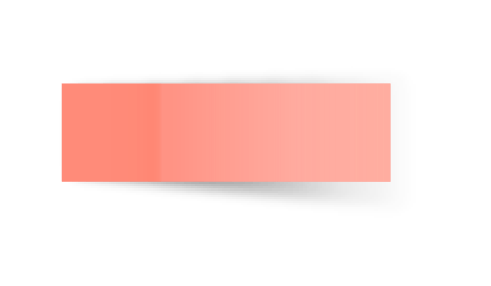 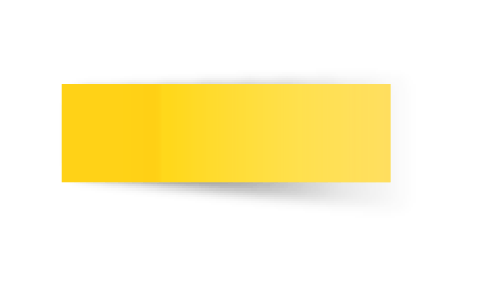 Here starts the lesson!
Hình vẽ dưới đây có bao nhiêu hình vuông?
1
8
4
Có tất cả 8 hình vuông.
7
6
5
2
3
Cách tính chu vi hình vuông:
Cách tính chu vi hình chữ nhật:
(Chiều dài + chiều rộng) x 2
Chiều dài và chiều rộng cùng đơn vị đo.
Độ dài một cạnh x 4
Bài 1.
Tính chu vi của hình chữ nhật có:
a) Chiều dài 30m, chiều rộng 20m
b) Chiều dài 15cm, chiều rộng 8cm
Bài giải
Bài giải
Chu vi của hình chữ nhật là:
a)  Chu vi của hình chữ nhật là:
Đáp số: 46cm.
Đáp số: 100cm
Khung của một bức tranh là hình vuông có cạnh 50cm. Hỏi chu vi của khung bức tranh đó bằng bao nhiêu mét?
2
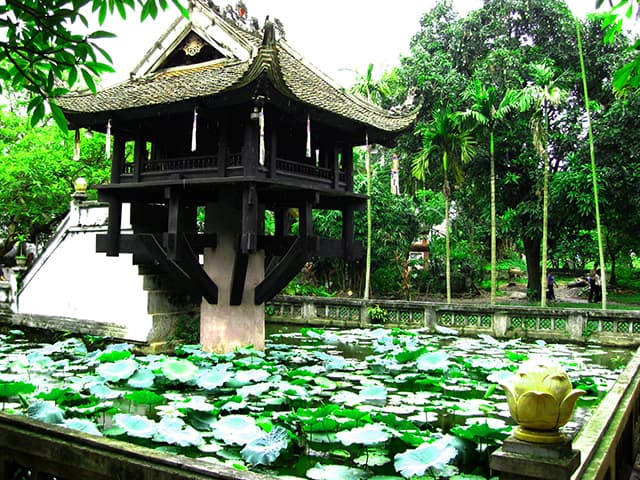 Bài giải
Chu vi của khung bức tranh đó là:
50 x 4 = 200 (cm)
Đổi 200cm = 2m
    Đáp số: 2m
Chùa Một Cột, Hà Nội
3
Tính cạnh hình vuông, biết chu vi hình vuông là 24cm.
Độ dài một cạnh x 4 = Chu vi hình vuông
Độ dài một cạnh = Chu vi hình vuông : 4
Bài giải
Độ dài cạnh hình vuông đó là:
24 : 4 = 6 (cm)
Đáp số: 6cm.
4
Tính chiều dài hình chữ nhật, biết nửa chu vi hình chữ nhật là 60m và chiều rộng là 20m.
Nửa chu vi = chiều dài + chiều rộng
Tóm tắt
20cm
?
Bài giải
Chiều dài hình chữ nhật là:
60 – 20 = 40 (cm)
Đáp số: 40cm
Chiều rộng
Chiều dài
60cm
= nửa chu vi
Xin chào và hẹn gặp lại các con!
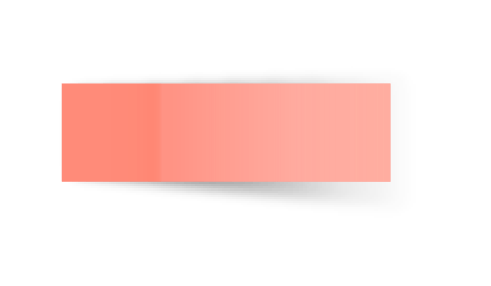 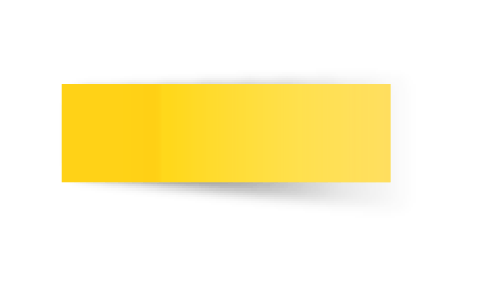 Here starts the lesson!